Zeit um glücklich zu sein vom 6.– 8.Dezember 2019
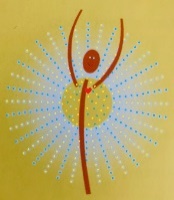 „WOHLFÜHLZEIT“ –    EIN WOCHENENDE MIT YOGA, ENTSPANNUNG UND ACHTSAMKEIT
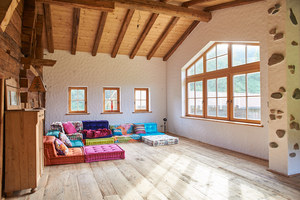 Winter, Zauber, Berge, Lichter,
weiß gekleidete Tannen, ein gemütliches tiroler Bayernhaus und tolle Frauen um Dich herum:
All das macht dieses besondere Retreat aus!
Sanfte Hatha Yoga, Entspannungs-und Achtsamkeitsübungen, ergänzt mit erfrischender Natur, helfen Dir Deine Achtsamkeit auf das Wesentliche in deinem Leben zu richten.
Ablauf:
Freitag: Eigene Anreise per Auto, Begrüßung , anschl. Entspannung und Abendessen     
Samstag: Morgen-Yoga, anschl. Frühstück, Wanderung, Kaffee & Kuchen, Meditation und  danach Abendessen
Sonntag: Morgen-Yoga und anschl. Frühstück,  Danach Wanderung, und anschl. Abreise
Die Zeit dazwischen kannst Du nach Belieben nutzen und all das tun, was Dir gut tut: spazieren, saunieren, lesen oder schlafen.
Wir freuen uns auf die Begegnung mit Dir!
‍
Inessa & Sandra
‍
‍
All Levels sind willkommen.
Yoga Erfahrung ist nicht zwingend erforderlich.
‍
www.behappyyoga.de
www.sandra-scheuring-meer-seele.de
Anmeldung per E-Mail unter inessa.sauer@gmx.de oder telefonisch unter 0172/9231633 bei Inessa
‍
Die Teilnehmerzahl ist auf 8 Personen begrenzt
 ‍Seminargebühr inkl. ÜN & Verpflegung p.P.
3-Bett Zimmer:  245,-
  Doppelzimmer:  270,-
Einzelzimmer:   290,-
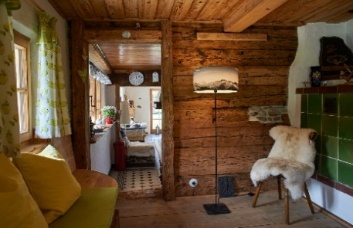 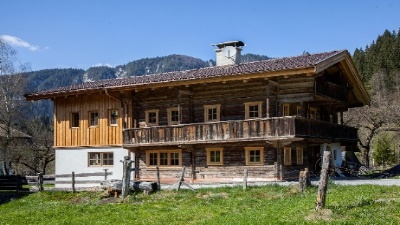 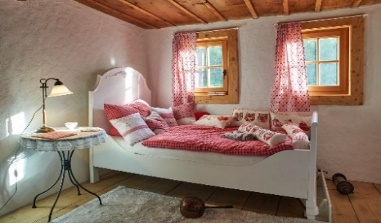 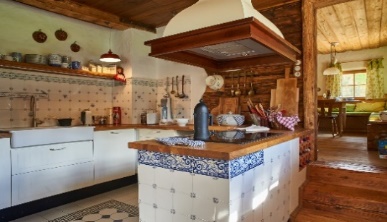 *Nähere Informationen zum Ferienhaus findest du auf der Homepage: www.zur-klamm.at